Français CE2
Séquence 6 / séance 1
Bilan de conjugaison (1)
Lecture d’un texte
- Comprendre l’organisation d’un texte
- Répondre à des questions

Conjugaison
- Conjuguer les verbes à différents temps

Orthographe
Lecture : je lis et je comprends
L’œil du loup, Daniel Pennac ©éditions Pocket Junior
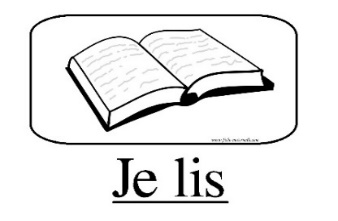 Une petite louve agitée et enthousiaste
Dialogue entre une mère louve et ses louveteaux
Un loup différent
Présentation du lieu
Un loup différent
Présentation du lieu
Dialogue entre une mère louve et ses louveteaux
Une petite louve agitée 
et enthousiaste
Où se trouve l’Alaska ?
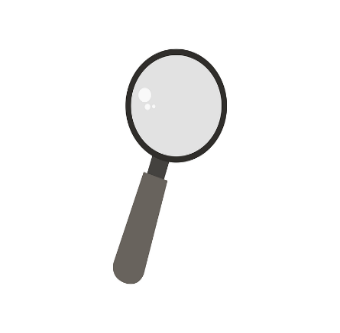 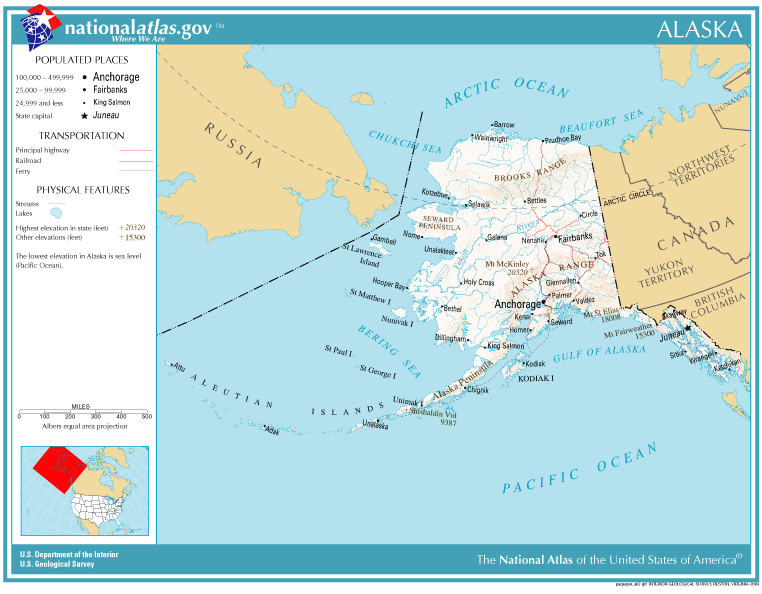 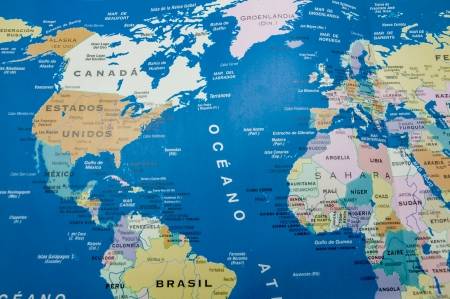 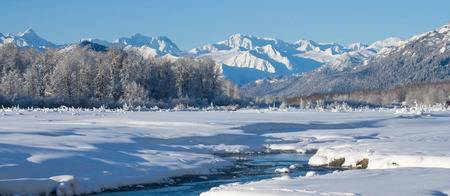 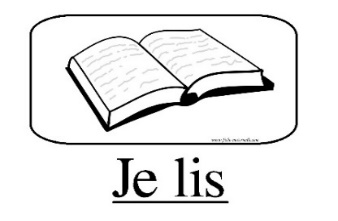 Présentation du lieu
Un loup différent
Dialogue entre une mère louve et ses louveteaux
Une petite louve agitée 
et enthousiaste
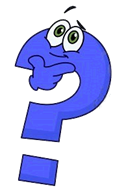 Qu’avons-nous appris aujourd’hui ?

Pour comprendre un texte, on peut le séparer en plusieurs parties, que l’on peut résumer. Elles peuvent nous donner des informations sur les lieux et les personnages.

 
Dans notre texte, Loup bleu est différent des autres louveteaux. Il est calme, silencieux, méfiant. Les autres sont plus dynamiques, ils ont l’air plus jeunes et plus fougueux, surtout Paillette, la jeune louve qui aime s’amuser à se faire peur.
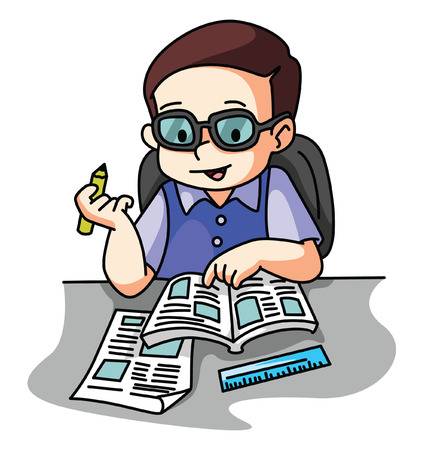 Associe le nom des personnages aux phrases suivantes
Ses frères le trouvent
 ennuyeux.
Je veux une histoire d’homme, une qui fait bien peur !
Les enfants, aujourd’hui, je vais vous parler de l’Homme !
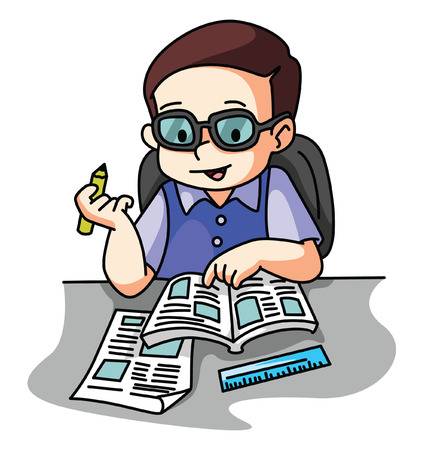 Voici des adjectifs qualificatifs qui donnent des informations sur le caractère de Loup Bleu.
Trouve les intrus
silencieux
seul
impatient
calme
bavard
triste
fougueux
sérieux
joyeux
Grammaire et conjugaison
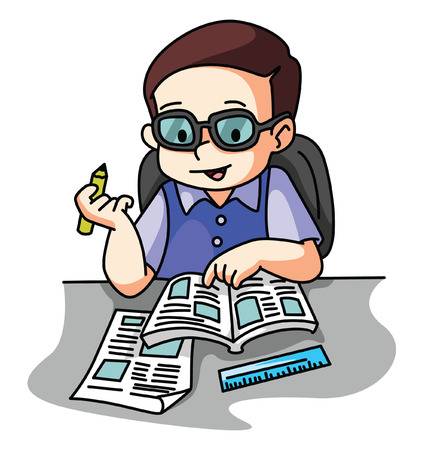 Correction de l’analyse grammaticale
Il y a longtemps, la petite fille de cinq ans lisait des livres .

1/ Trouve le verbe et le sujet.

2/ À quel temps est conjugué le verbe ? ____________________

3/ Trouve le complément circonstanciel. Quelle circonstance indique-t-il ?
__________________________________________________________
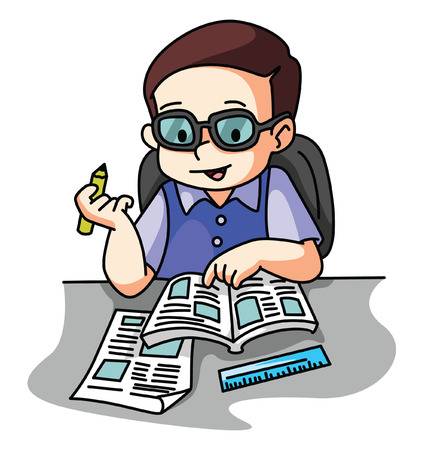 Encadre tous les verbes conjugués
Seul Loup Bleu reste silencieux. Celui-là n’est pas d’un naturel bavard. Plutôt sérieux. Vaguement triste, même. Ses frères le trouvent ennuyeux. Pourtant, quand il parle – c’est rare –, tout le monde l’écoute.
À quel temps sont-ils conjugués ?
Trouve l’infinitif
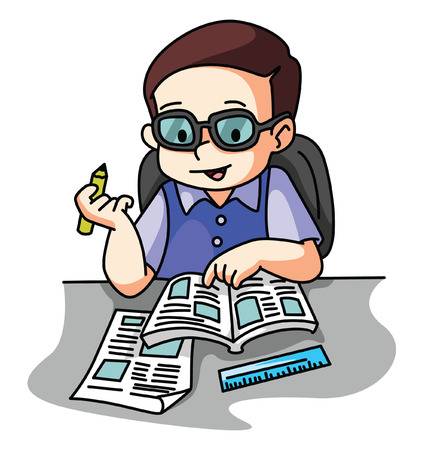 Transpose les verbes conjugués à l’imparfait
Seul Loup Bleu reste __________ silencieux. Celui-là n’est ________ pas d’un naturel bavard. Plutôt sérieux. Vaguement triste, même. Ses frères le trouvent _____________ ennuyeux. Pourtant, quand il parle ____________ – c’est ______________ rare –, tout le monde l’écoute_________________ .
Comment procéder ?

- Je place un connecteur temporel comme « il y a longtemps » pour transformer les verbes à l’oral ;
- Je repère le sujet pour trouver la bonne terminaison.
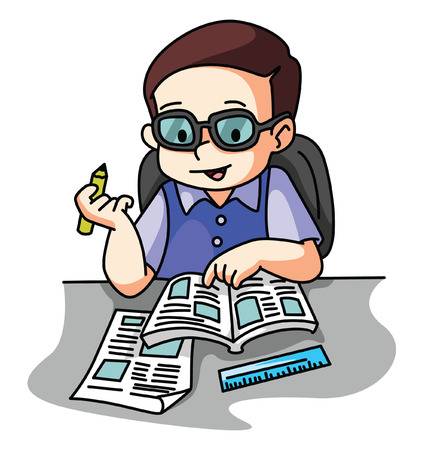 Indique à quels temps sont conjugués les verbes
Loup bleu observait tout son entourage, il craignait une attaque des
 hommes.
Mais que fera Paillette ? Écoutera-t-elle sa mère ? 
Les louveteaux n’ont pas voulu écouter une histoire d’hommes, car ils avaient envie de jouer et de chasser.
Il décide de suivre sa sœur car il sait qu’elle se met en danger.
Orthographe

J’apprends à mémoriser pour écrire sans faire d’erreurs
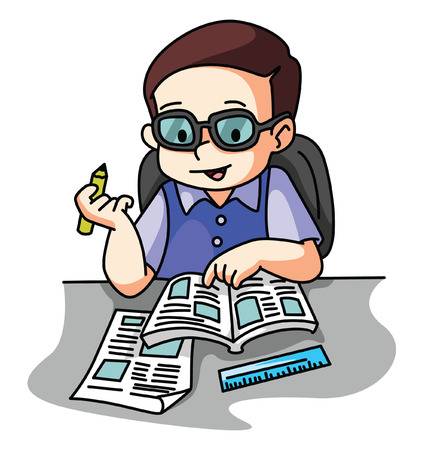 Dictée
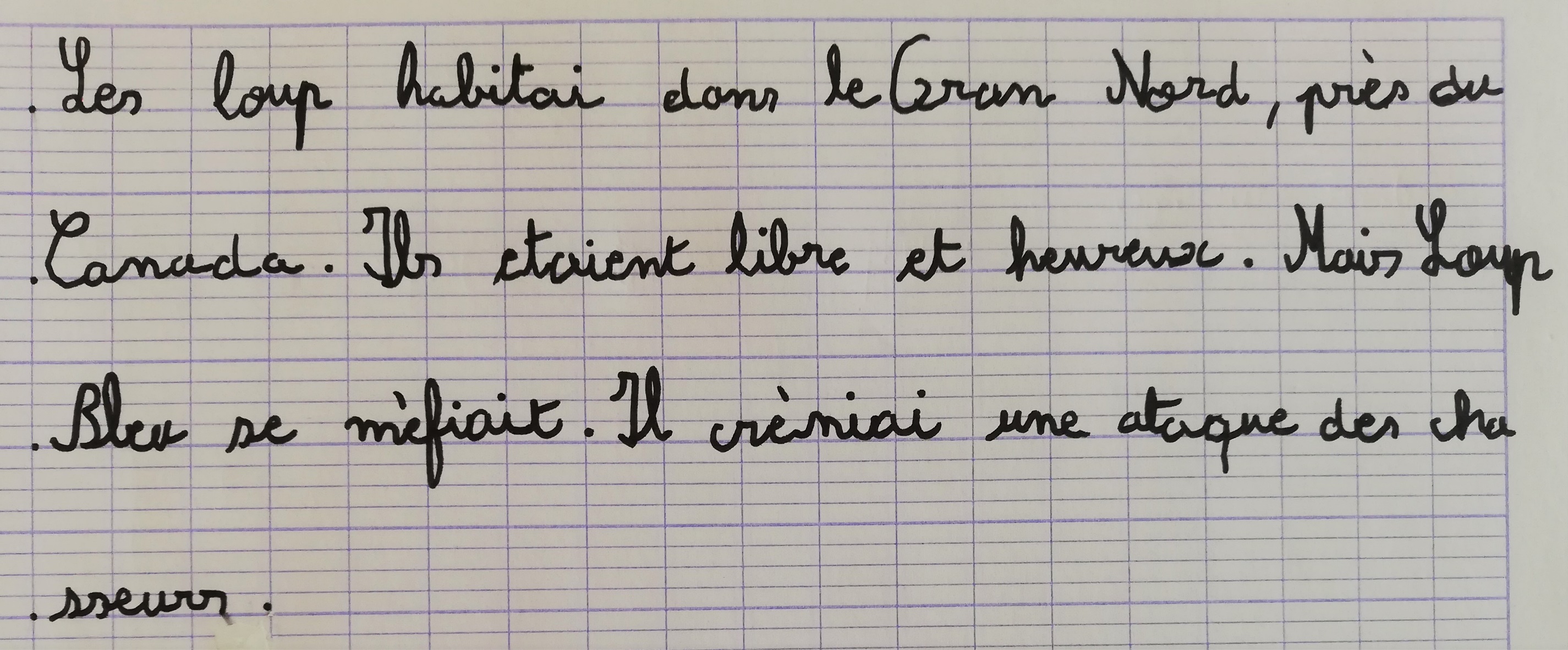 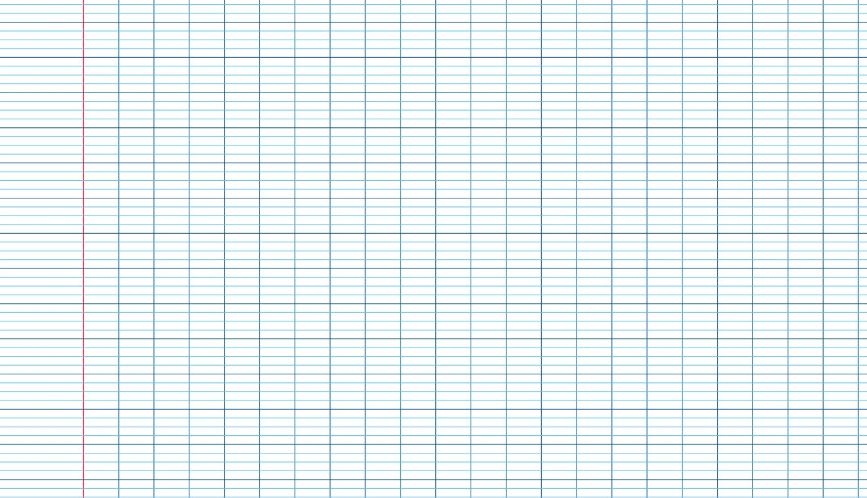 Pour terminer


Transpose les verbes de la dictée au futur
 
Les loups habitaient dans le Grand Nord, près du Canada. Ils étaient libres et heureux. Mais Loup Bleu se méfiait. Il craignait une attaque des chasseurs.